Survey of NDI  Training
FAA Academy
AMA-250
A4A NDT Forum 2018
Ken Working
September 18, 2018
Overview
NDI – Nondestructive Inspection and Evaluation (22518)
Accidents 
FAA Guidance/Advisory Circular
Systematic NDI Evaluation Process
Common misconceptions and tribal knowledge 
Effective Surveillance
2
Nondestructive Inspection and Evaluation Course (22518)
Common NDI/NDT/NDE Methods
Certification of Personnel / Organization
NDI Related Accidents
Role of the Aviation Safety Inspector (FAA)
Systematic NDI Evaluation Process
3
Accidents with NDI Implications
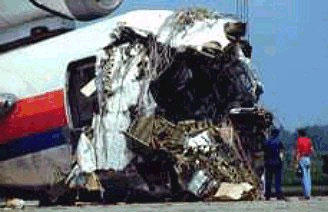 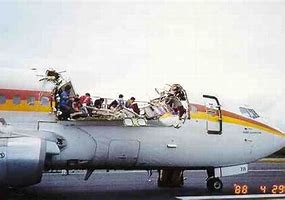 1
United 232
Aloha 243
2
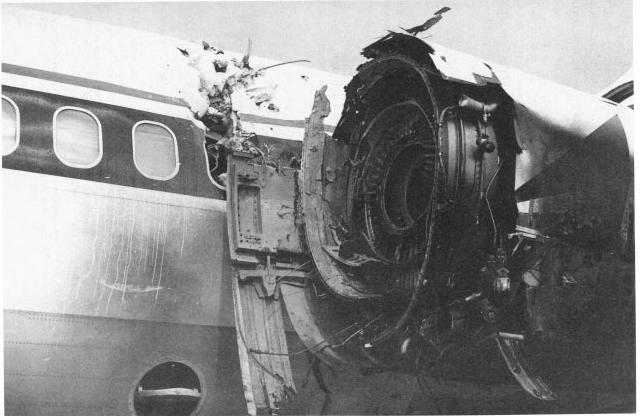 Delta 1288
NDI Related Accidents
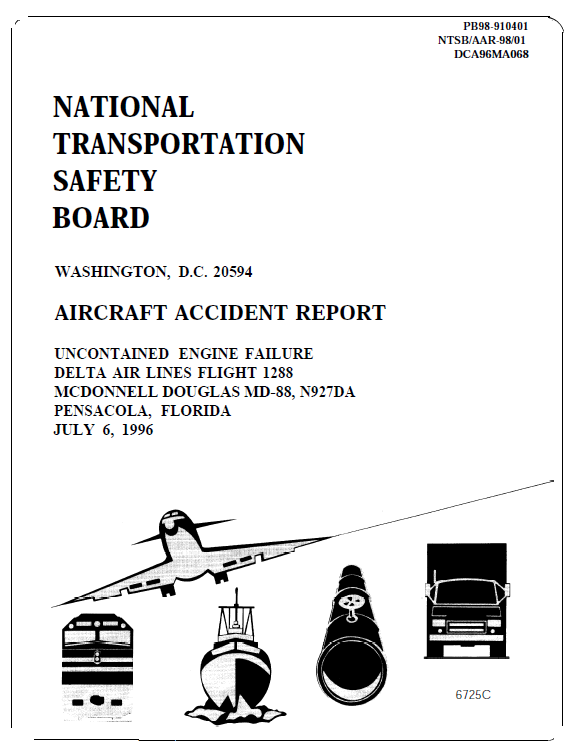 Delta 1288 - Pensacola, FL
“…the probable cause…was the fracture of the left engine’s front compressor fan hub, which resulted from the failure of Delta Air Lines’ fluorescent penetrant inspection process to detect a detectable fatigue crack initiating from an area of altered microstructure that was created during the drilling process…and that went undetected at the time of manufacture.”

NTSB-AAR98/01
5
ASI Job Functions
Aviation Safety Inspector/SME/Auditor
ASI’s do NOT perform actual NDI.
Certification-Design Assessment
Surveillance- Performance Assessment
6
FAA Publications
Regulations 14 CFR Part
121.375, 145.163 Training and qualified personnel
121.367 Competent personnel and adequate facilities
FAA Guidance
8900.1 Vol.6, Chap.11, Sec. 27 
Inspect a Nondestructive Program/Facility
Advisory Circular 
65-31B Training, Qualification and Certification of NDI Personnel
AC 25-29 Development of a Nondestructive Inspection Program/Organization
AC 43.13B Chapter 5
7
FAA Publications
Online NDI Job Aid?

A tool designed to help the ASI apply the systematic NDI evaluation process when evaluating an NDI facility

Provides a set of questions from which the ASI may utilize in preparing to evaluate an NDI facility
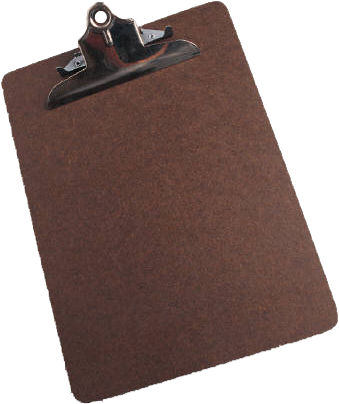 Nondestructive Inspection 
Job Aid
SAFETY
ENVIRONMENT
TRAINING
DOCUMENTATION
ORGANIZATION
CALIBRATION
REGULATORY GUIDANCE
Systematic NDI Evaluation Process
SAFETY
REGULATORY GUIDANCE
Systematic NDI Evaluation Process
Documentation

Manuals
Personnel
Procedures
Data
Record keeping
DOCUMENTATION
Systematic NDI Evaluation Process
Organization

Management perspective of NDI
Structure
Resources
ORGANIZATION
Systematic NDI Evaluation Process
Environment

Safety 
Housekeeping
Storage
Consumable management
ENVIRONMENT
Systematic NDI Evaluation Process
Calibration

Process by which an item is checked against a standard
CALIBRATION
Systematic NDI Evaluation Process
Training

Methods
Standards
Training Plan
TRAINING
SAFETY
ENVIRONMENT
TRAINING
DOCUMENTATION
ORGANIZATION
CALIBRATION
REGULATORY GUIDANCE
Systematic NDI Evaluation Process
SAFETY
REGULATORY GUIDANCE
Survey of Nondestructive Inspection Training
Common misconceptions and tribal knowledge
A&P can perform FPI if shown in vo-tech school?
CFR Part 147 - Appendix B
This appendix lists items required in general curriculum subjects for an A&P school
Need for System performance checks
Repair Station (Part 145) has Company level II perform inspection on a part 121 Air Carrier 
Difference between Relevant/Non-/relevant Indication
16
Effective Surveillance
Systematic Approach
Scoped for the operation
Policies vs. Procedures
Controls to mitigate unacceptable risk
Process Measurement – ID issues and corrective action
Interfaces
17
THANKS!
18